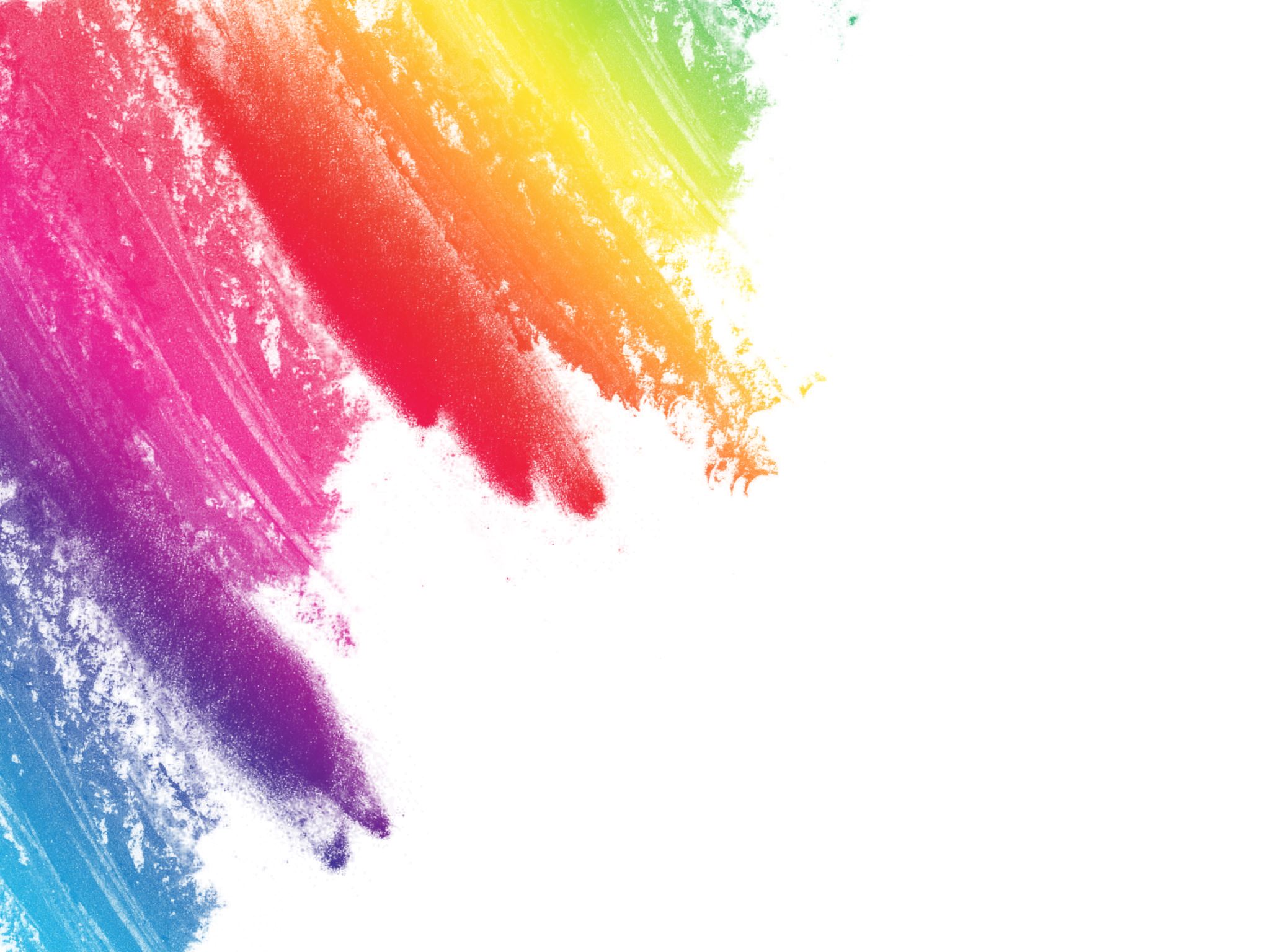 Advanced Workshop for English Graduate Students
Friday, November 17, 2023
Vince Graziano
English Librarian
Vince.Graziano@concordia.ca
Workshop Outline
We will cover the following topics today:
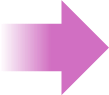 Background & biographical databases
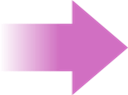 Sofia Discovery Tool for books & articles
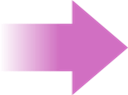 Databases for literary criticism in journals
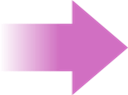 Primary Sources: archive databases (literary & non-literary works)
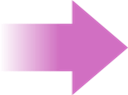 Information about journals
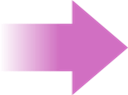 Spectrum: Concordia research repository
Learning objectives
In this workshop, participants will learn how to:

Identify and use various types of databases in the Concordia Library for the study of literatures in English
Build and modify search strategies in Sofia & databases
Understand the structure of the MLA International Bibliography
Apply appropriate techniques to search for primary sources in Sofia & archive databases for literary works and non-literary works
Identify resources at other libraries
Use periodical directories to find information about journals
Background & biographical databases
Dictionary of Literary Biography
Provides reliable information on authors from many countries and centuries.
 Oxford Dictionary of National Biography
Provides authoritative biographies of famous people in the UK who have died.
 Johns Hopkins Guide to Literary Theory and Criticism
Includes entries on critics and theorists, critical schools and movements, and the critical and theoretical innovations of specific countries and historical periods.
 Oxford Reference
The Literature section features several Oxford Companions, such as the Oxford Companion to Canadian Literature, as well as the Oxford Encyclopedia of American Literature, the Oxford Encyclopedia of British Literature, and the Oxford Dictionary of Literary Terms
 Dictionary of Canadian Biography (open access)
Dictionaries & Encyclopedias
Authoritative Sources:
Dictionaries
Encyclopedias
Wiley-Blackwell online encyclopedias:
Encyclopedia of English Renaissance Literature
Encyclopedia of Romantic Literature
Encyclopedia of Victorian Literature
Encyclopedia of Twentieth-Century Fiction
Encyclopedia of the Novel
Encyclopedia of Literary and Cultural Theory
Literature Online: Reference
Not listed in Sofia
Oxford English Dictionary (OED)
Webster’s Third New International Dictionary of the English Language (Unabridged)
Merriam-Webster Dictionary
Merriam-Webster Collegiate Dictionary
Dictionary of Old English, A to I (DOE)
Unfinished
Middle English Compendium: Middle English Dictionary (MED): open access
Literature Online: Reference
Not listed in Sofia
Sofia Discovery Tool for books & articles
Strengths
Weaknesses
Is used in all Quebec University Libraries
In the humanities, limiting to peer-reviewed can eliminate too many articles
Good starting point for library research
In the humanities, limiting to the English language can eliminate too many articles
Ability to explore collections in Quebec university libraries & libraries worldwide
Subject headings for articles are varied
& the source is not specified & subject searching can eliminate too many items
Electronic Journals
Collections with substantial humanities content:
University presses
Other academic presses
Project MUSE (Recent issues)
JSTOR (Older issues)
Oxford Journals
Oxford University Press
Cambridge University Press
University of Chicago Press
University of California Press
University of Toronto Press
Wiley-Blackwell
Sage Journals 
Taylor & Francis (Routledge)
Periodicals Archive Online (1802-2000)
Scholarly & popular presses
Academic Search Complete (EBSCO)
ProQuest Central
Gale Literature Criticism 
Gale Literature Resource Center
Electronic Books
Collections of academic & scholarly e-books:
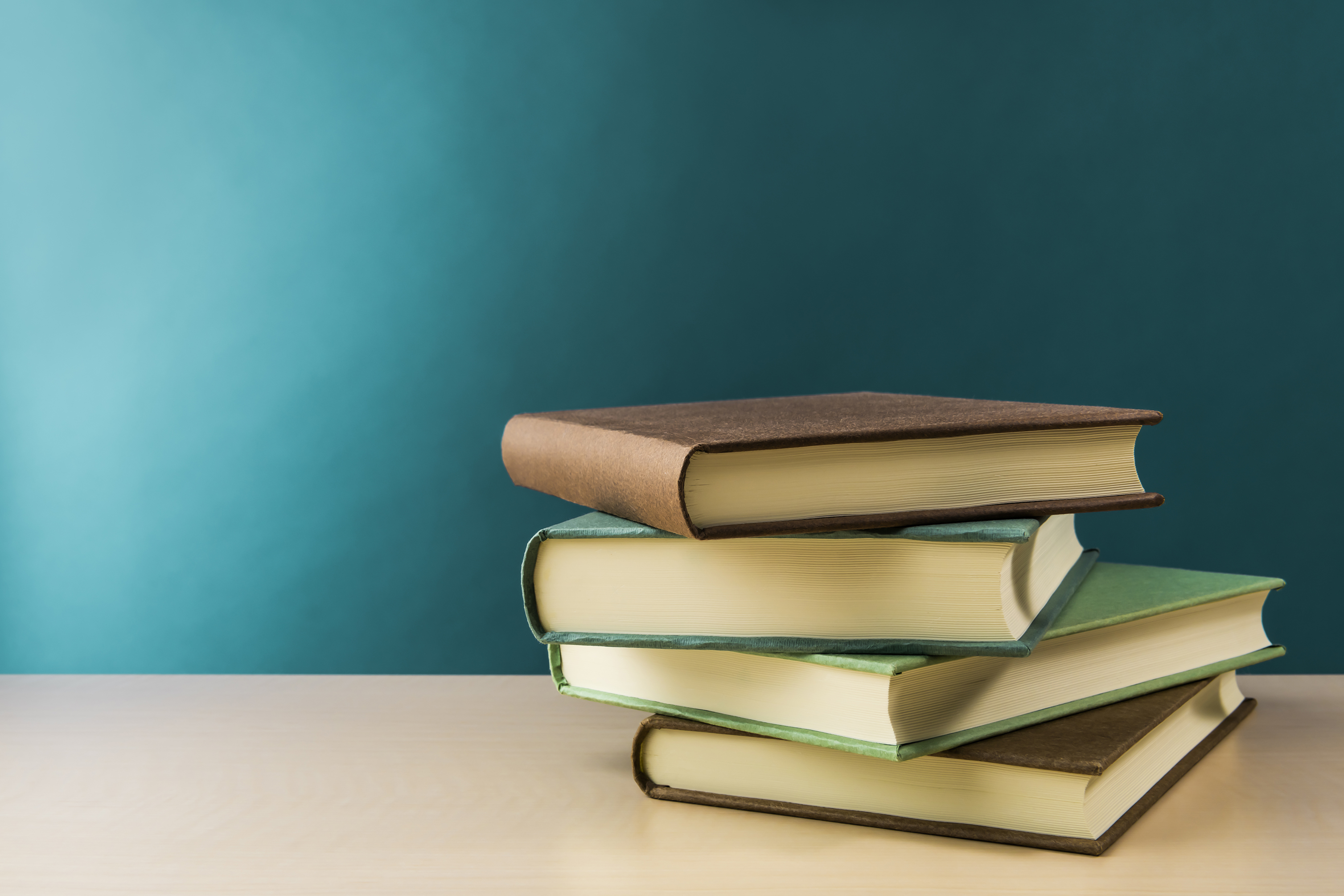 Oxford University Press E-books
Cambridge University Press E-books
Package:1995-2007, & individual book additions
Project MUSE e-books (many university presses)
Harvard University Press e-books
Springer E-book Collection
Includes Palgrave Macmillan (2010-)
Taylor & Francis (Routledge)
ACLS Humanities E-book
Canada Commons  many restrictions
Scholarly, government, & independent publishers
Ebook Central (ProQuest)
EBSCO E-books
Many other electronic books
Databases for literary criticism
MLA International Bibliography:
References to articles in 4,400 journals, as well as books and chapters in books, from 1926 onward
ABELL (Annual Bibliography of English Language & Literature):
	British equivalent to the MLA, coverage from 1920 onward
More article databases
Databases related to or including literary studies:
Gale Literature Resource Center
Drama Online (until Dec 31, 2023)
Access to 6 of 31 collections, with ~2,000 full-text plays, some videos, and several e-books
260 full-text popular and academic periodicals
International Medieval Bibliography (IMB)
World Shakespeare Bibliography
Covers Medieval Europe, the Middle East, and Africa
Includes performing arts & it’s great for articles about the sonnets
ITER: Gateway to the Middle Ages & Renaissance
L’annee philologique
Medieval and Renaissance Europe
Database for classical studies
Primary Sources: archive databases
Literature Online (LION):
Contains over 360,000 literary works, pre-1925
English poetry, drama and prose from 600
American poetry, drama and prose from 1607
Canadian poetry from 1610 to the present
Poetry is covered until the present
More than 900 videos and 15 dictionaries and encyclopedias
NO records in Sofia
Early English Books Online (EEBO), 1475-1700
More than 130,000 titles, with searchable full text for 60,000 titles, called TCP (Text Creation Partnership)
Eighteenth Century Collections Online (ECCO)
Canadiana, books, periodicals & government documents until circa 1925
British Periodicals, 1681-1939
American Periodicals, 1741-1940
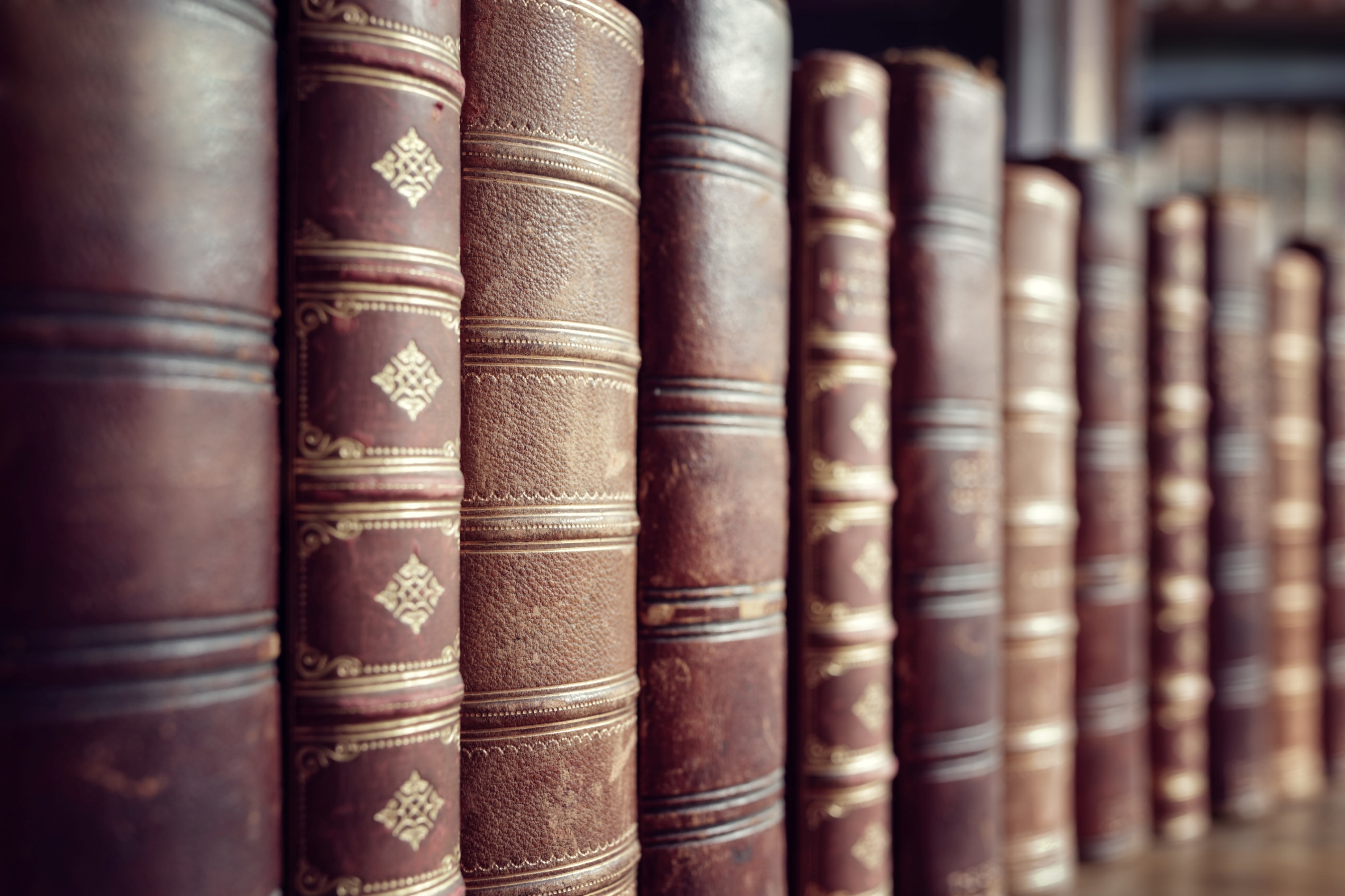 Primary Sources in Sofia
Numerous primary sources in our print, electronic, and microform collection
Before there were electronic resources, primary sources were re-printed and packaged as books, or microfilm collections
These were facsimiles of primary sources, but so are digitized documents
Search for primary sources in Sofia by using the Library of Congress Subject Headings (LCSH) that feature standard subdivisions that identify and retrieve primary sources
Advantage is that LCSH terms are portable to other academic library catalogues in Canada & USA
Note: these subdivisions are used for the documents themselves or a listing of documents identified in subject headings as a bibliography or catalogue (usually paired with sources)
Searching for primary sources in Sofia
Search Sofia by topic and add a standard subdivision in subject, e.g., su:sources
Types of Primary Sources
Standard Subdivisions
Letters, diaries, interviews, maps
Newspaper & magazine articles
Government documents
Autobiographies and memoirs
Works of art, including drama, poetry, prose, fiction, films, and paintings, sculptures, music, etc.
Artefacts, including clothing, furniture, and buildings
Sources (main subdivision)
Diaries
Correspondence 
Interviews 
Personal narratives
Slave narratives
Pamphlets
Oral history
Description and travel
Early works to 1800
Boolean operators & search capabilities
Boolean searching is based on an algebraic system of logic created by George Boole, a British 19thc. mathematician & logician
AKA logical operators or search operators or operators

Boolean operators:
AND restricts search					Shakespeare AND King Lear
OR expands search					poems OR poetry
NOT eliminates						literature NOT poetry

Search capabilities:
“” for phrases							“King Lear”
* for truncation						feminis*
() nesting								Shakespeare AND King Lear AND											(feminis* OR women OR gender) 

Note: multiple search boxes are also a form of nesting
Proximity operators
Used to define distance between words, terms, or concepts
Effective strategy when searching the full text of long documents
Check the database help pages for usage and syntax of proximity operators, but some databases do not have this capability
Two proximity operators:
NEAR:
Use NEAR to find terms when order does not matter
Add a numerical value to the operator
Examples with syntax:
life N5 happiness (Gale)
life NEAR/10 happiness (ProQuest, selected databases)
WITH or PRE
Use WITH or PRE to find terms in order, or the first term followed by the second term
Add a numerical value to the operator
Examples with syntax:
Chicken W3 egg (Gale)
Chicken PRE/3 egg (ProQuest, selected databases)
Subject searching
Subject searching is more accurate & specific, narrows the search
Thesaurus or Index
List of terms used in a databases that represent disciplines
Subject Headings in Sofia for books
Created by the Library of Congress
Subjects include:
Authors
Characters
Titles of literary works
Topical subject headings
To find or obtain the full-text
Embedded in most databases:
Use 					to access the journal via Sofia
Use  					    to go directly to the article PDF
Search Sofia
Perform a title search for the journal or the article
Article/Chapter Scan & Deliver
In Sofia, click on the title to see the Access Options
Click on the Request Chapter Scan OR Request for Course Reserves button
The Library complies with the limits in the Canadian Copyright Act & pays the fees set by the Copibec Agreement
Request a loan from any Quebec University Library
Click on the Request button in Sofia to Submit a Place Hold Request
Request an Interlibrary Loan from Libraries Worldwide
Click on the Request via Interlibrary Loan button in Sofia, which auto-populates a form
Note: For books and articles in other libraries select Quebec University libraries or Libraries Worldwide
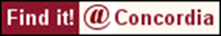 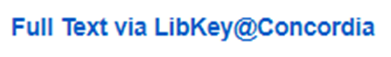 Information about journals
MLA Directory of Periodicals
Ulrichsweb
Provides detailed information on over 6,000 scholarly journals and book series
Provides number of articles submitted/accepted per year for most journals
Provides basic submission guidelines
Predatory journals are not included
Bibliographic database providing detailed, comprehensive, and authoritative information for more than 300,000 serials from 80,000 publishers in over 200 countries
No submission guidelines
Predatory journals are not included
Spectrum Research Repository
Electronic deposit of your thesis in Spectrum is required for graduation
What is Spectrum?
Concordia University's open access research repository
Provides access to and preserves research created at Concordia
Includes:
Theses and dissertations written at Concordia
Selected Concordia faculty papers and journal articles
Guides:
How to Prepare Your Thesis for Deposit in Spectrum
How to Deposit Your Thesis in Spectrum
Citation styles
MLA Handbook
Chicago Manual of Style
Full-text electronic version of the MLA Handbook
Use the appendices:
Appendix 1: Abbreviations
Appendix 2: Citation Examples is a long list of citations for different publication types
Appendix 3: Guide to English Grammar
Appendix 4: Sample Papers in MLA Style
Short MLA style guides
Full-text electronic version of the Chicago Manual of Style (CMOS)
Browse the Manual by selecting the CMOS Contents (rather than searching)
Part One: Publishing Process
Part Two: Style and Usage
Part Three: Documentation
Documentation I: Notes & Bibliography
Documentation II: Author-Date References
Short Chicago style guides
Help is available
Library website:
Library.concordia.ca
Help & How-To
Literatures in English Subject Guide
Ask Us:
Ask A Librarian Service
E-mail form
Chat with our staff
Ask Us Desks
Entrance to Webster Library
Consultations with the English Librarian
Vince Graziano until November 30, 2023: Vince.Graziano@concordia.ca
Retirement begins on December 1, 2023
Aeron MacHattie as of December 1, 2023: Aeron.MacHattie@concordia.ca
Wrap-up
Some key points to retain:
Different types of databases
Biographical databases
Dictionaries & encyclopedias
Databases for journals
Archive databases
Directory databases
Sofia Discovery Tool
Searching for books at Concordia, Quebec universities, and libraries worldwide provides a gateway to a world of publications in literary studies and beyond
Searching for articles in the humanities can be problematic
Literary criticism databases
Three major databases at Concordia Library: MLA, ABELL, Gale Literature Criticism
Search strategies
Different strategies to broaden or narrow the search
Use Boolean operators, proximity operators, & search capabilities for optimum retrieval